Galatians 3:1-5
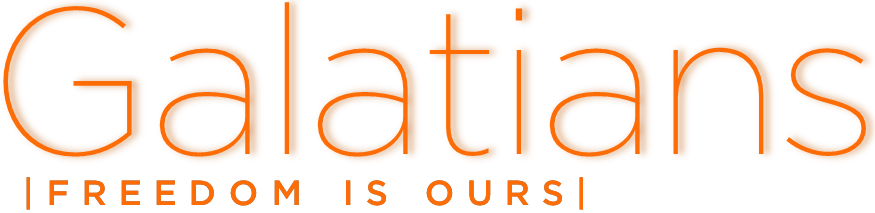 A Subtle Deception
Deceiving a Christian into thinking their salvation is based upon their own effort.
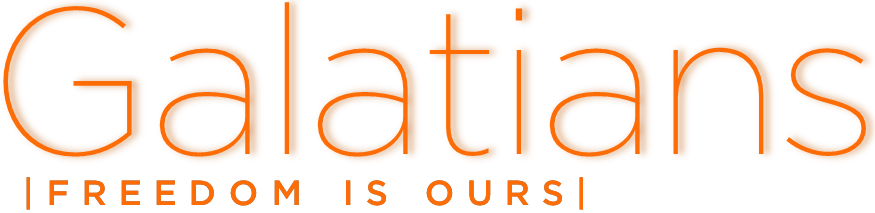 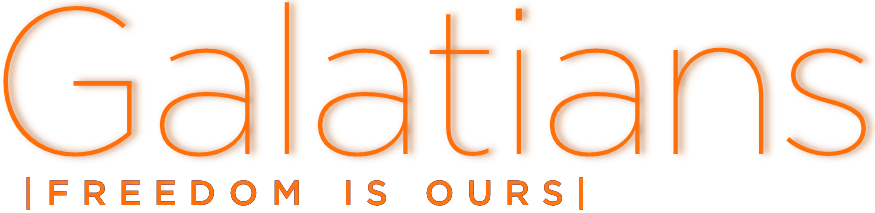 Week 5
The Spirit vs. Human Effort
(Galatians 3:1-5)
Context
| Galatians 2 – Hypocrisy and Law
	vs. 15 - – ‘…even we have believed in Christ Jesus, so that we may be justified by faith in Christ and not by the works of the Law; since by the works of the Law no flesh will be justified.”
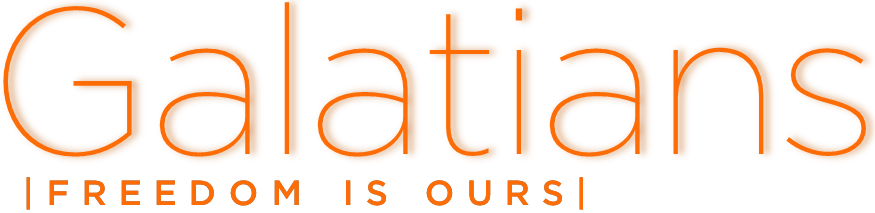 The Galatians Experience with the Spirit
| 3:1-2 – Their initial reception of the Holy Spirit
| 3:3 – Their progress towards spiritual maturity through the Spirit
| 3:4-5 – Their experience of Miracles through the Spirit
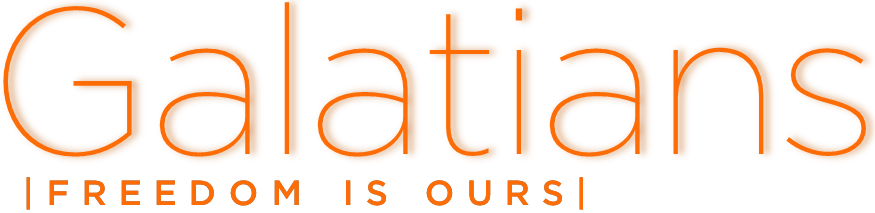 Galatians 3:1
| You foolish Galatians, who have bewitched you, before whose eyes Jesus Christ was publically portrayed as crucified.
| Publically Portrayed – Paul preached the gospel to them
| ‘Crucified’– Verb - Present Tense
Christ’s death (that paid the penalty for their sins) was not just a past event …it was also a present reality.
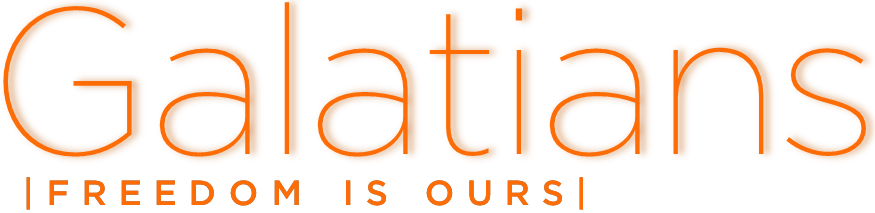 Galatians 3:2
| This is the only thing I want to find out from you; did you receive the Spirit by the works of the Law, or by hearing with faith?
| Receive the Spirit – They did indeed experience genuine conversion and received the Holy Spirit at that moment
| Hearing with faith – Repentance and belief
The Law was not what Paul preached to them.  He preached salvation through faith!
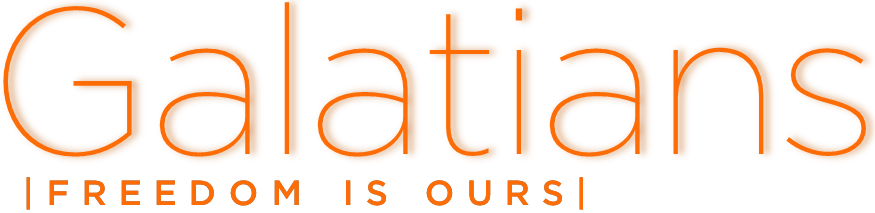 Galatians 3:3
| Are you so foolish?  Having begun by the Spirit , are you now being perfected by the flesh?
| Begun by the Spirit – Their salvation and journey as born again believers began at repentance and the receiving of the Holy Spirit.
| Perfected by the flesh – …why are you now trying to become perfect by your own human effort?
If salvation was a free gift through faith why would they now want to add a requirement onto it?
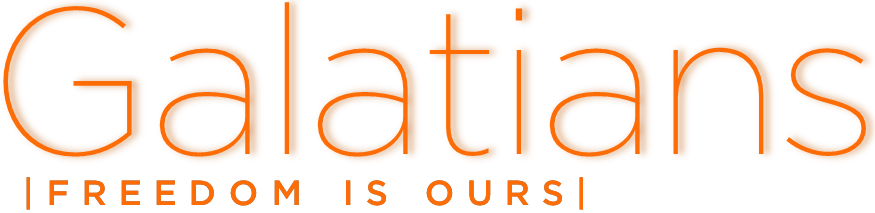 Perfection by the Flesh
| Begins in the Spirit – Salvation
| Attempts to be Perfected by the Flesh – Our efforts





Ephesians 2:8 – For by grace you have been saved through faith’ and that not of yourselves, it is the gift of God’ not as a result of works, so that no one may boast.
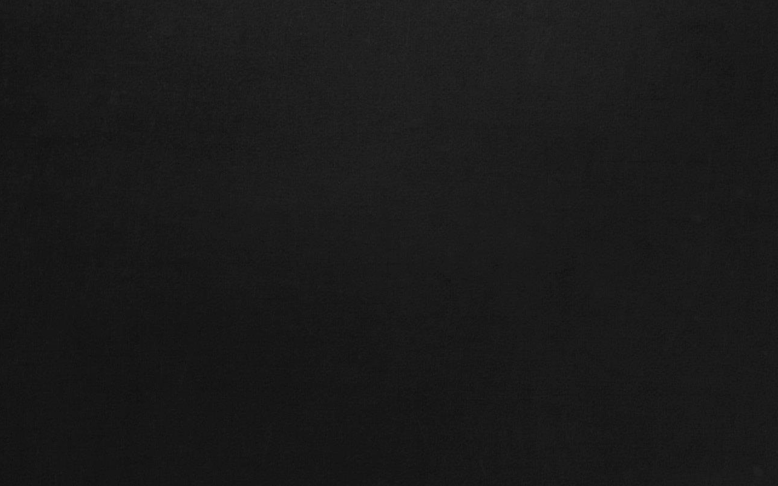 Salvation
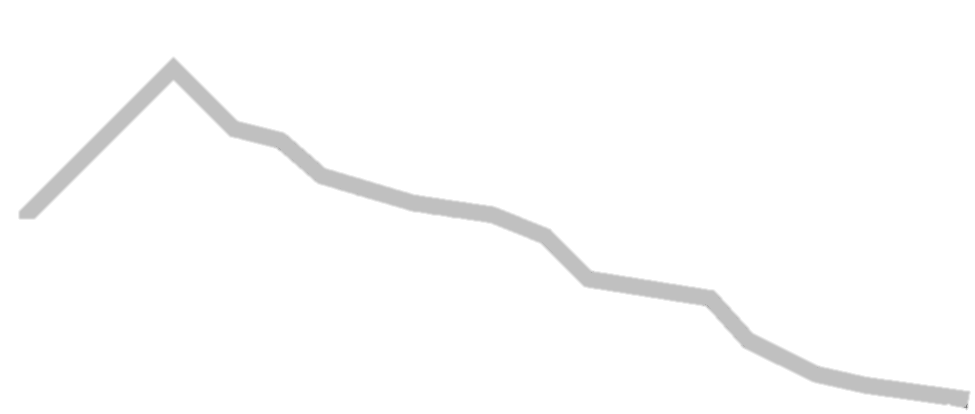 The results of trying achieve righteousness and perfection through our own efforts
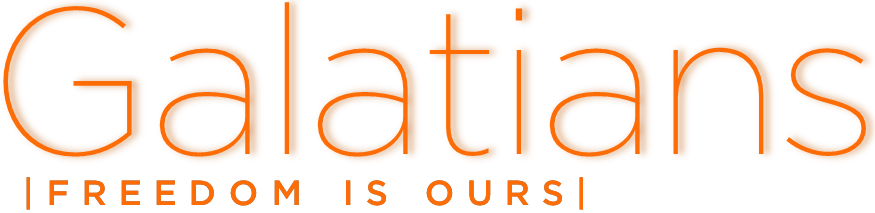 Perfection by the Spirit
| Begins in the Spirit – Salvation
| Perfection by the Spirit – Sanctification through the work of the Holy Spirit – Christ in us.




Galatians 5:25 – If we live by the Spirit, let us also walk by the Spirit
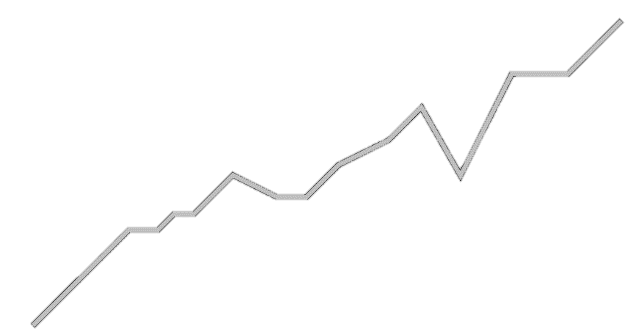 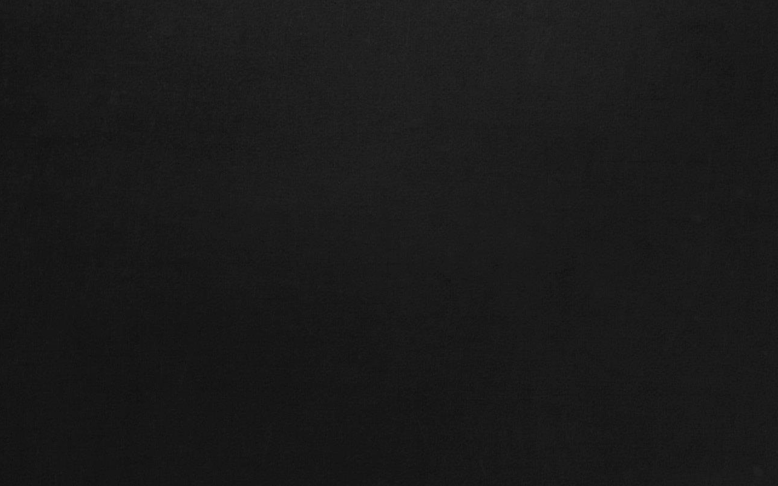 Salvation
Allowing the Spirit to change us through the process of Sanctification
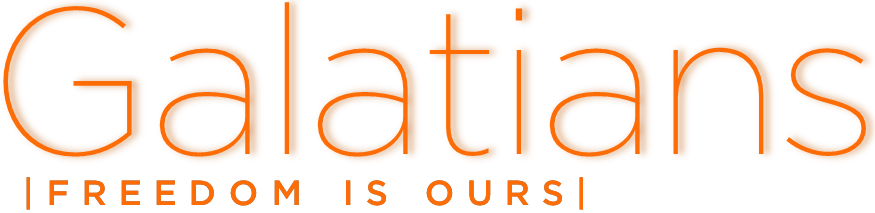 Perfection Through Human Effort
| CONFORMING instead of TRANSFORMING

We drastically change our lives (our behaviors) at conversion and begin to identify more with those behaviors (our actions) rather than who we are in Christ (faith & belief).
Indicators
Our identity as a Christian is based upon how well we obey
Experience guilt, shame and condemnation when we sin
Being judgmental and critical of other’s behavior
Become paranoid about making mistakes
Human Effort = Obedience
Obedience = Blessings
CONFORMATION
Obedience based upon human effort cannot be maintained!
Holy Spirit Convicts = Heart Changes
TRANSFORMATION
Behaviors Change AFTER Our Heart Changes
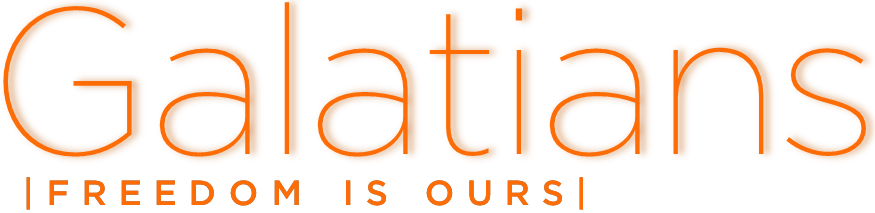 Perfection Through Human Effort
| THE ‘SELF-HELP’ CHRISTIAN
We look to self-help books, seminars, programs or counseling instead of the working of the Holy Spirit to help us figure out how to ‘obtain perfection’.
Indicators
Jumping from one thing to another seeking help with spiritual issues while ignoring or not investing in our relationship with God
Most of our ‘answers’ come from other people or books and not from revelation by the Holy Spirit
Stop – Creating our own therapy plan
Start – Seeking intimacy with God and being still. Wait for Him
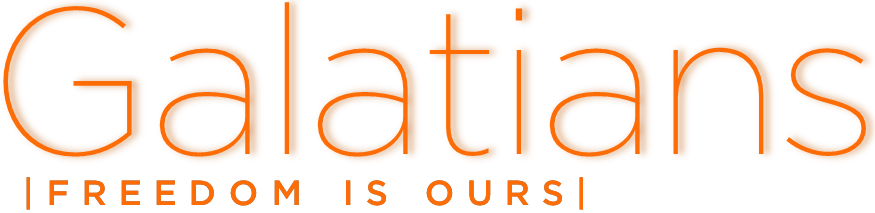 Stop It!
|Stop  – 	Conforming and start 					transforming

|Stop  – 	Trying to fix yourself and allow 			God to work with you.  Be patient.
| Galatians 2:20 – I have been crucified with Christ; and it is no longer I who live, but Christ lives in me; and the life I which I now live in the flesh I live by faith in the Son of God, who loved me and gave Himself up for me.
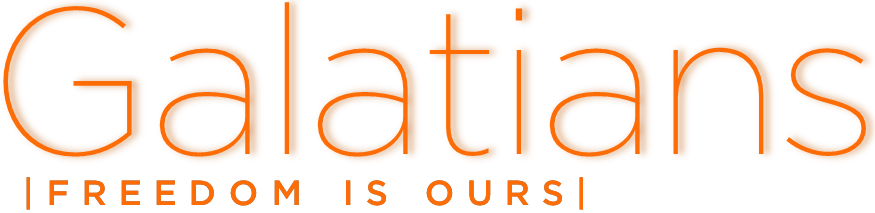